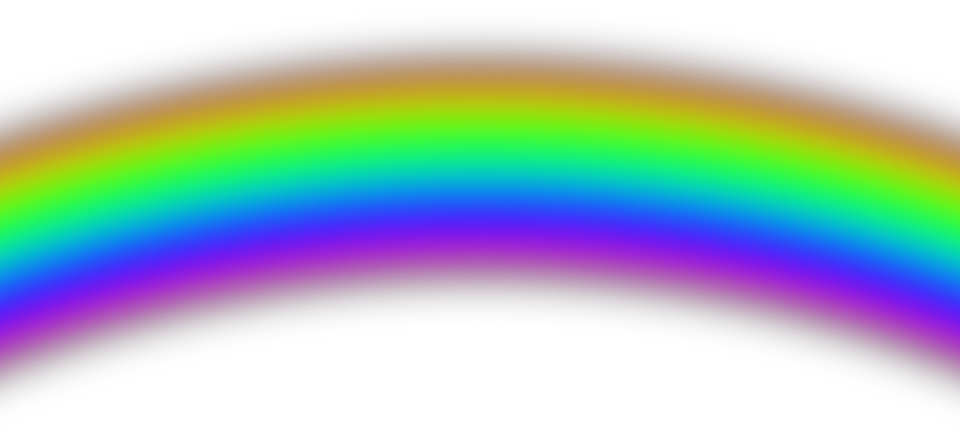 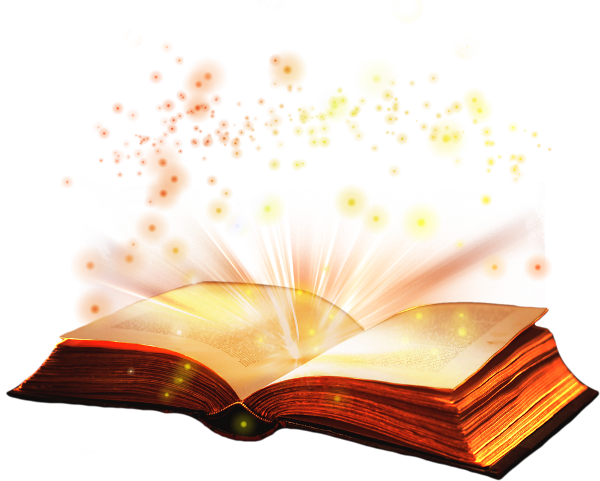 Книги
Магията на четенето
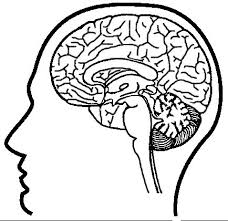 Знанието
От книгите ние получаваме знания, които помагат за развитие на човечеството. За да се развиваме ни трябват знания. С тях развиваме мозъка си.
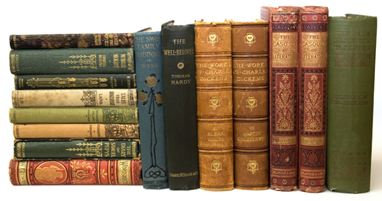 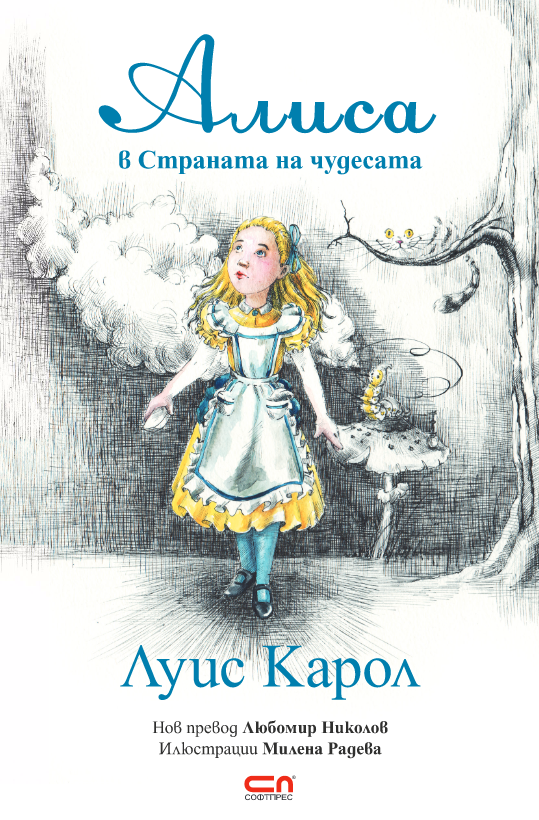 В книгите са събрани различни произведения : приказки, басни, стихове и т.н. Някои се пеят.                                                                                                                                        
 За да има книги трябва да има писатели, които да пишат произведенията събрани в тях.
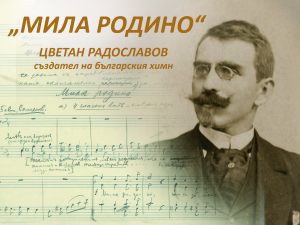 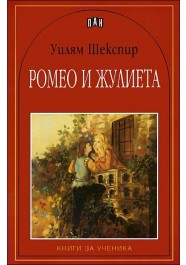 Магията
В приказките в книгите се разказва за чудни и нормални случки, 
за фантастични и странни герои.   
 За разлика от филмите, когато четем книгите ние можем да си представим как изглежда всичко.
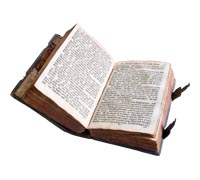 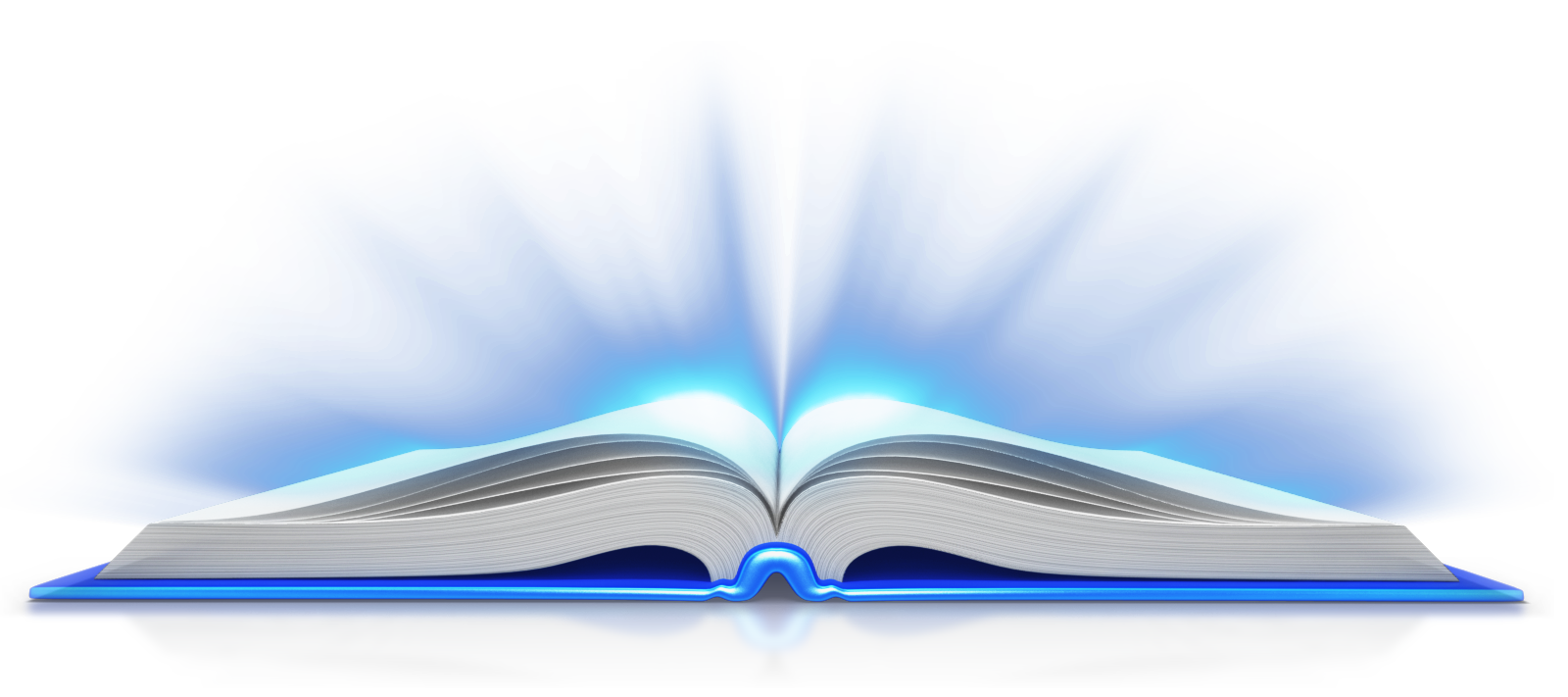 Благодарение на книгите, 
читателите могат да преживеят различни фантастични моменти, които 
са част само от широкото въображение на човек.
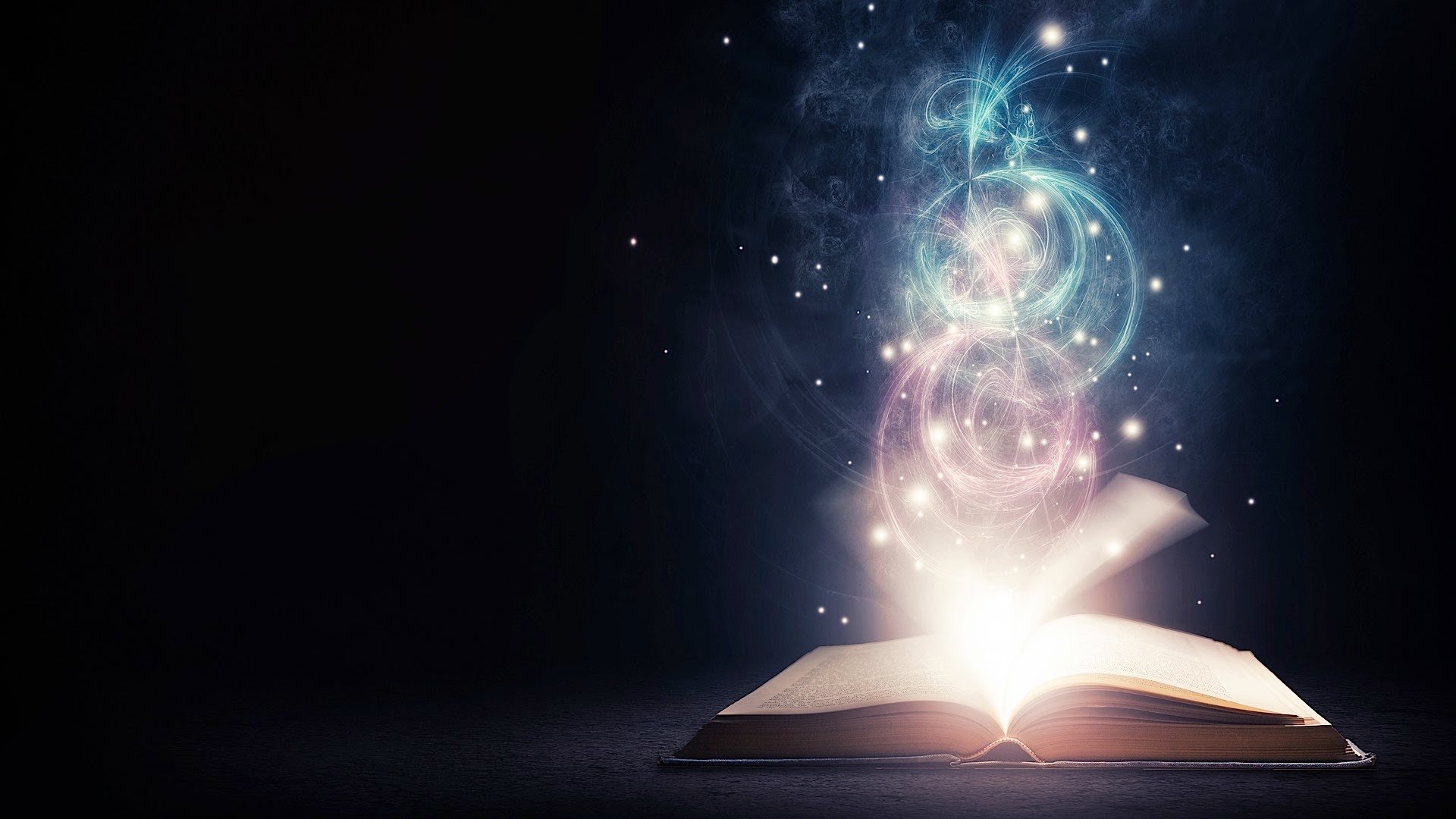 Пример за това е фантастичният детски роман 
от Луис Карол – 
„ Алиса в страната на чудесата“.
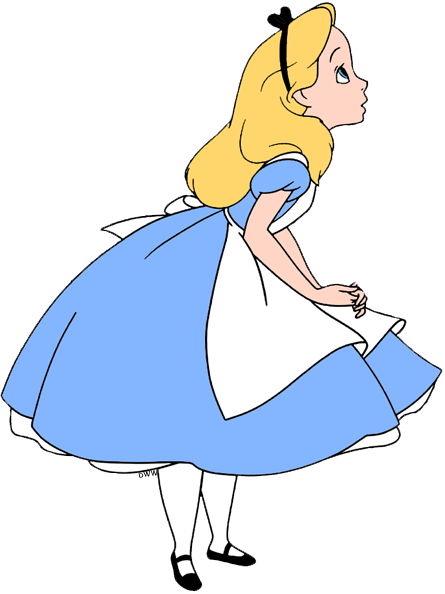 Тя е младо и изключително любопитно момиче. Поради любопитството си един ден
се озовава в заешка дупка. Там тя се среща с Белия заек, птицата Додо, злата графиня и др.
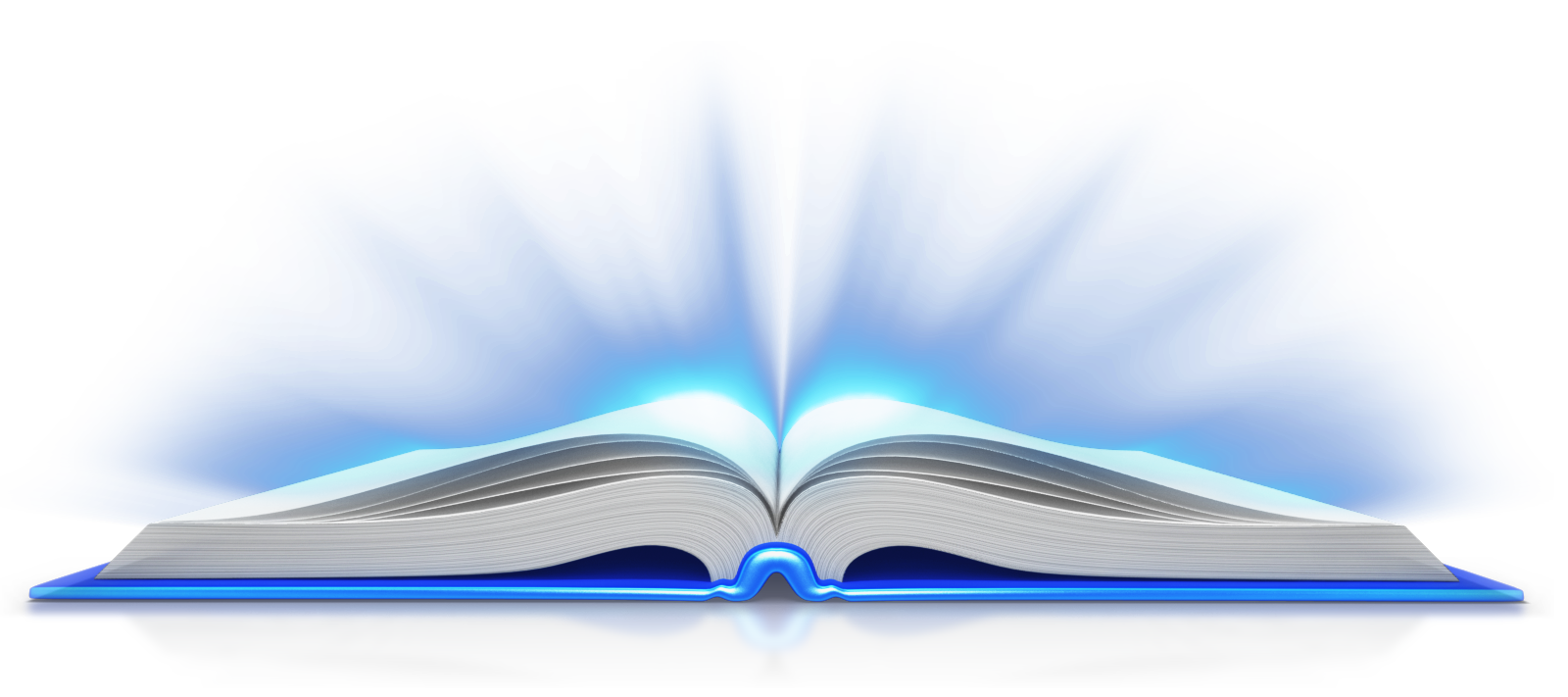 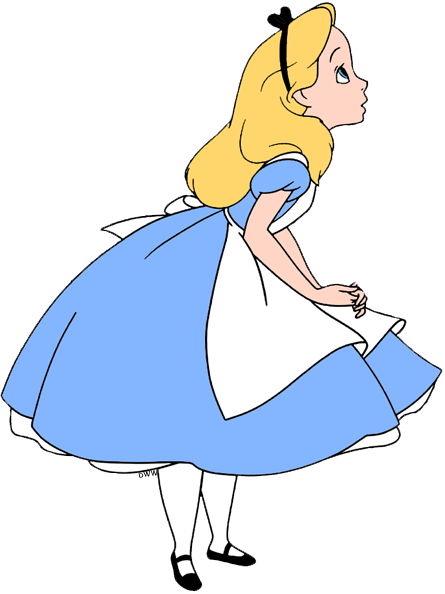 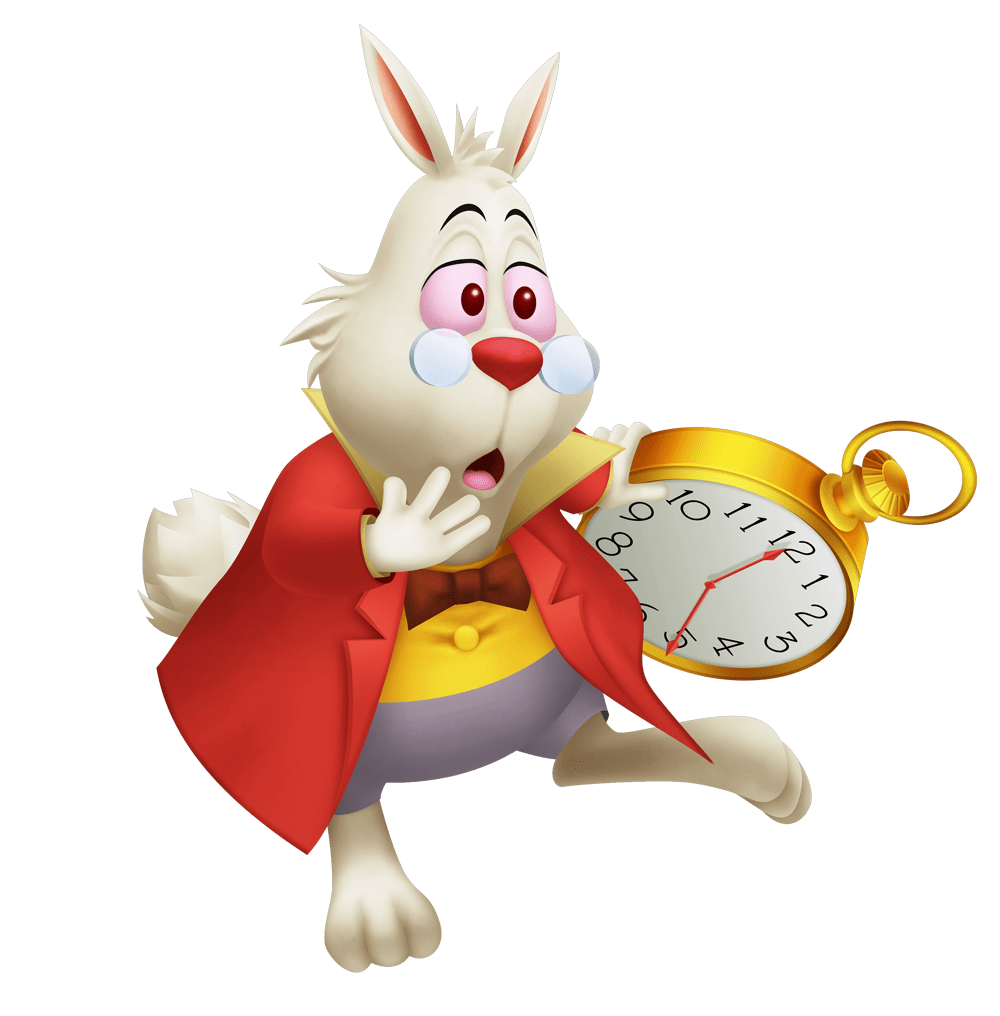 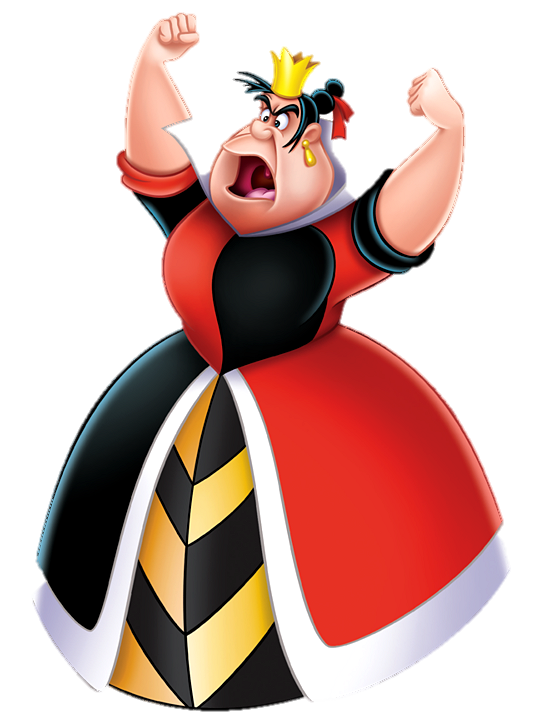 В този вълшебен свят вижда бутилка с надпис „Изпий ме!“
След като поглъща течността се смалява до
Миниатюрните 25 сантиметра.
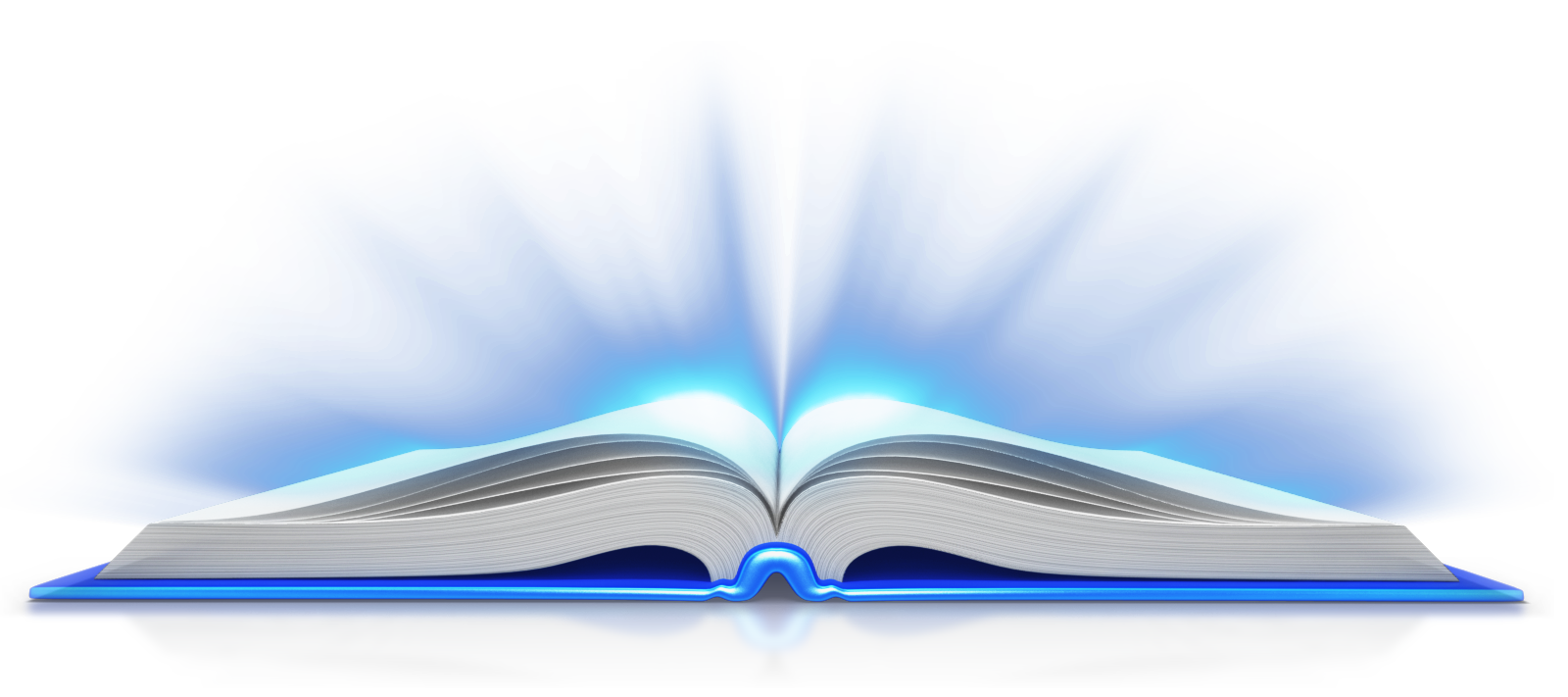 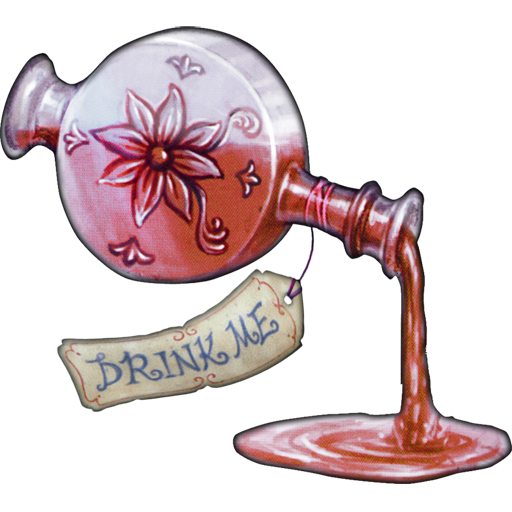 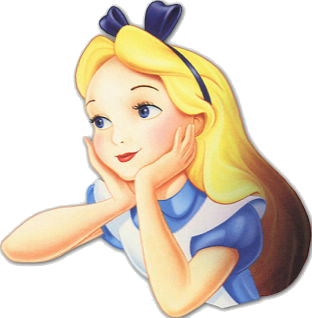 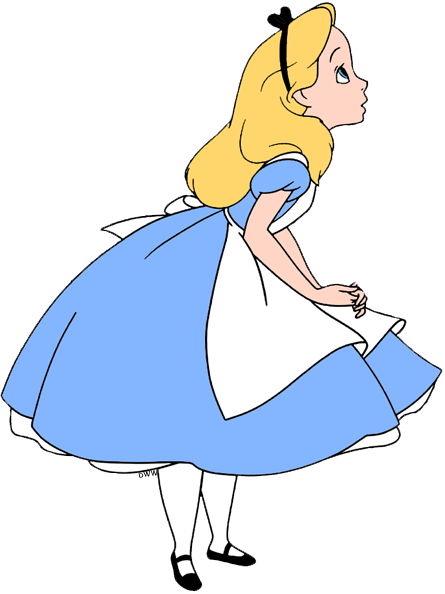 По-късно открива лакомство с бележка 
„Изяж ме!“
След като отхапва от него удря главата си в тавана.
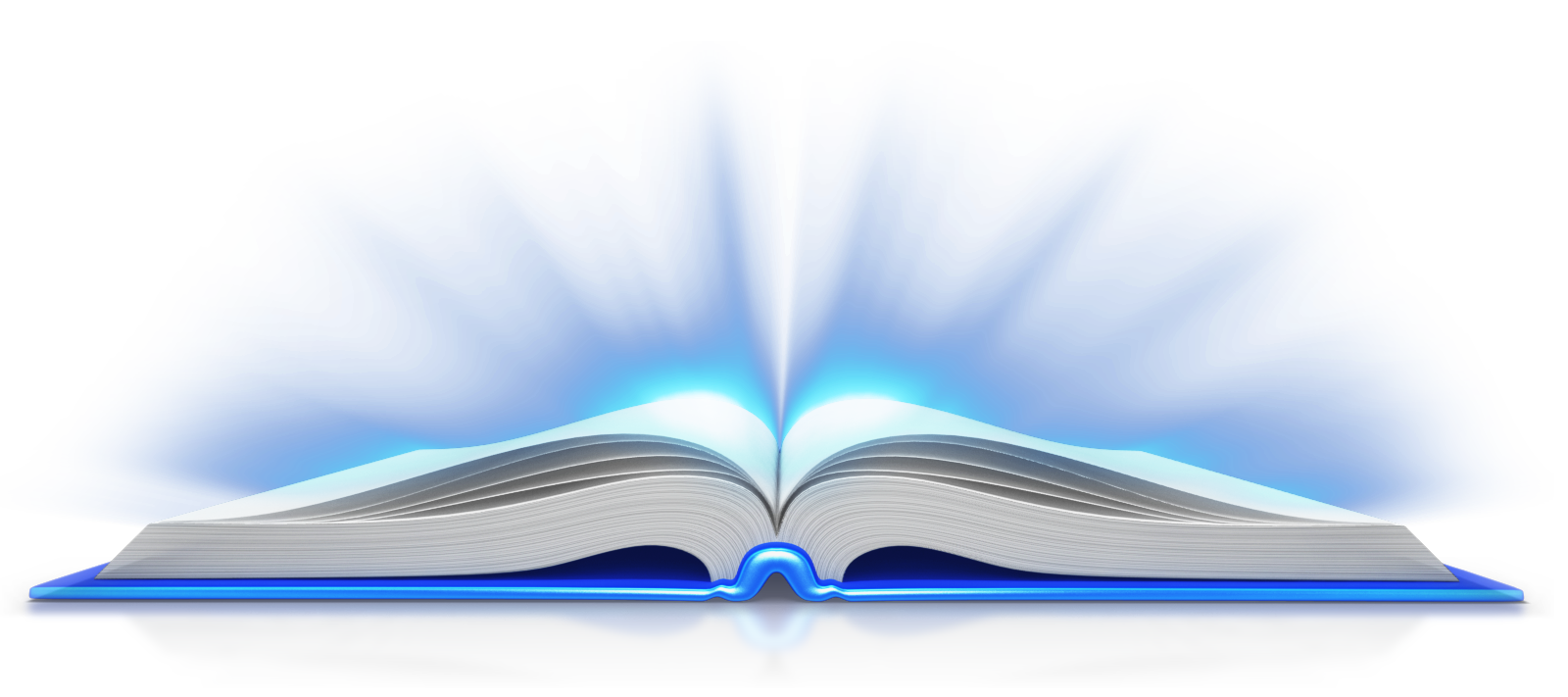 Поглежда надолу и вижда, че е станала висока цели 3 метра.
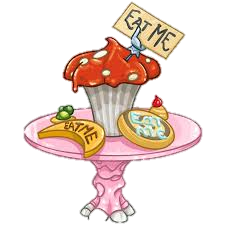 Това е малка част от приключението, което преживява Алиса.
Пример е колко вълнуващи и магични неща можем да преживеем и ние, ако четем книги.
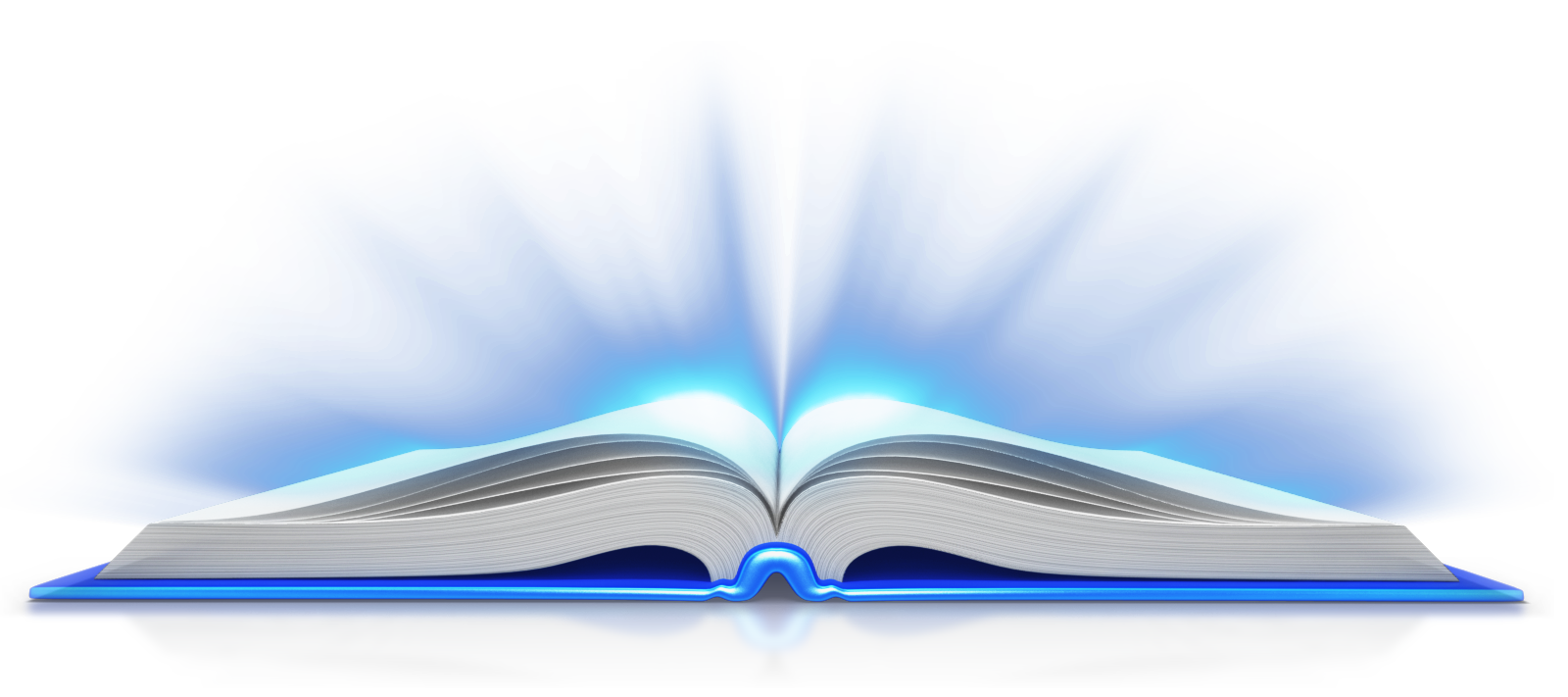 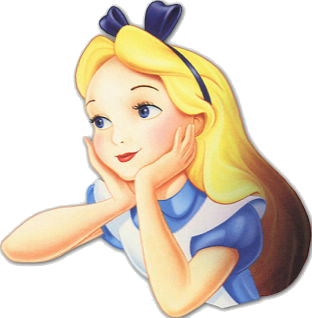 Благодарим за вниманието!

Димона Георгиева
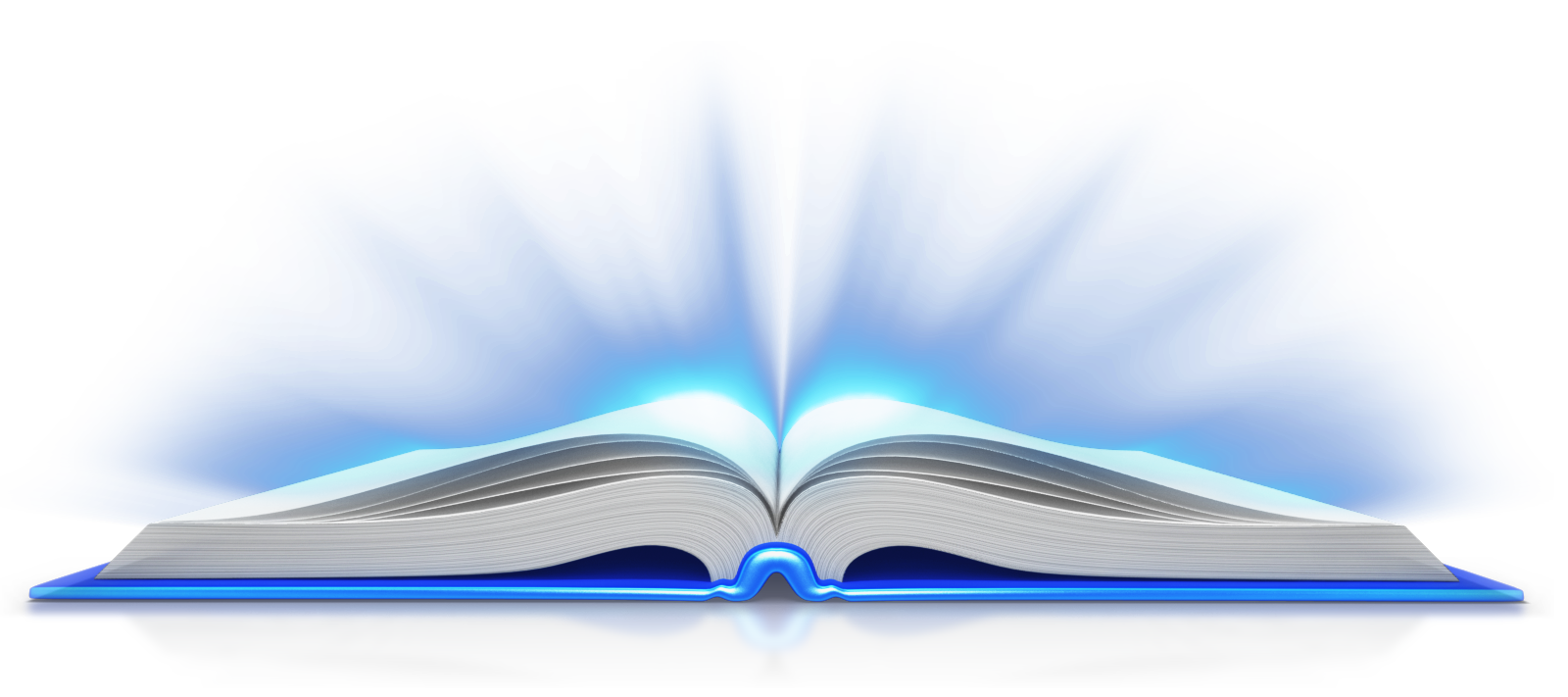